Вступ
«Правила гри»
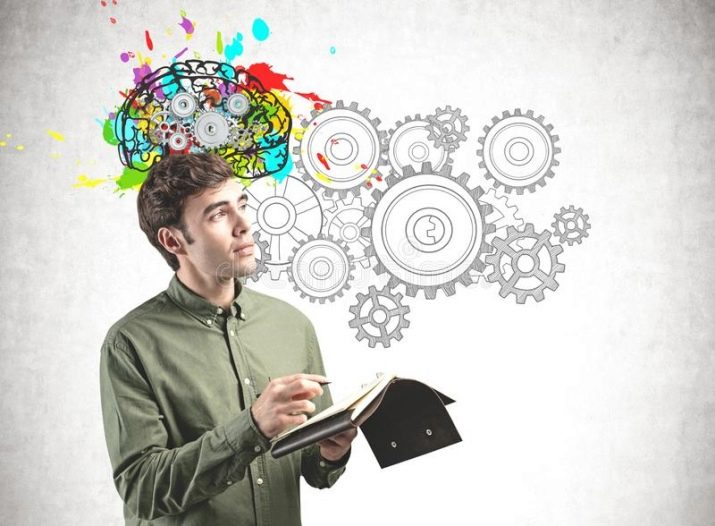 Силабус
Силабус це: 
• Контракт (пропозиція з умовами): 
• Відповідальності викладача і аспіранта
 • Процедури і політики курсу 
• Зміст курсу + календар виконання 
• Оцінювання 
• Політика академічної доброчесності
Відповідальність за свою включеність
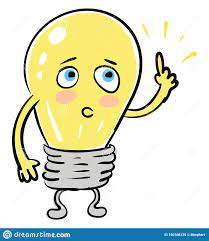 Конструктивний діалог
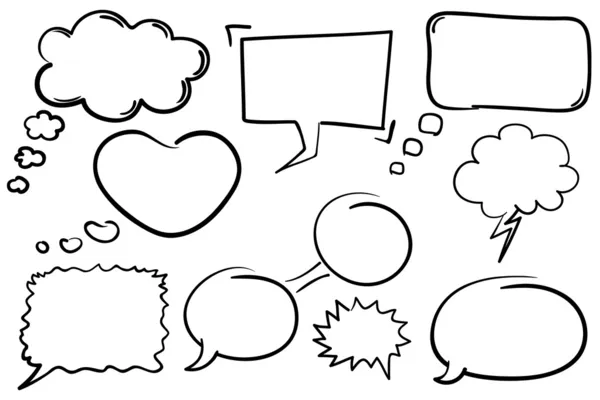 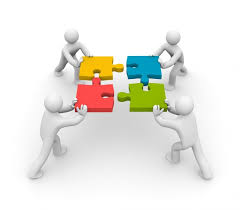 Співпраця та взаємодія важливі
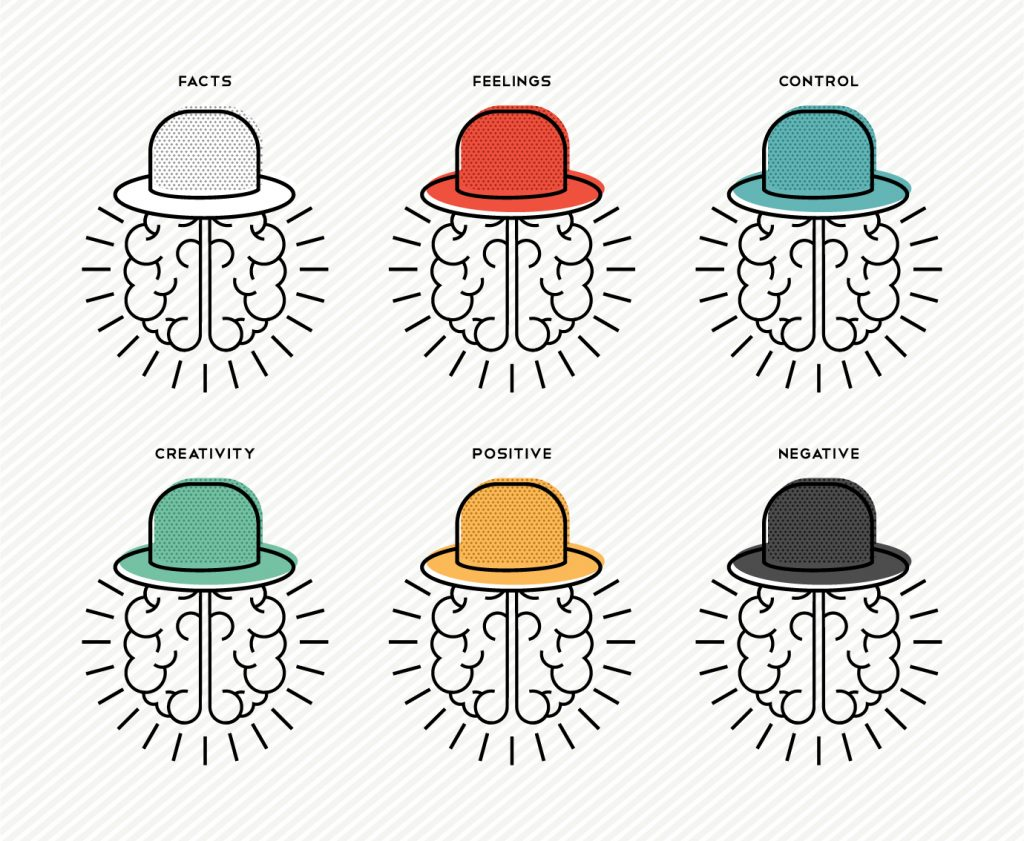 Бути позитивним
Поважати думку колег
Не втрачати час
Під час заняття діють два правила:  «Правило вільної руки» (якщо аспірант бажає висловитися, він піднімає руку) та
«Правило вільної ноги» (якщо аспіратну необхідно вийти, він робить це вільно, не привертаючи до себе уваги). Відсутність ні ≥ 10 хвилин .
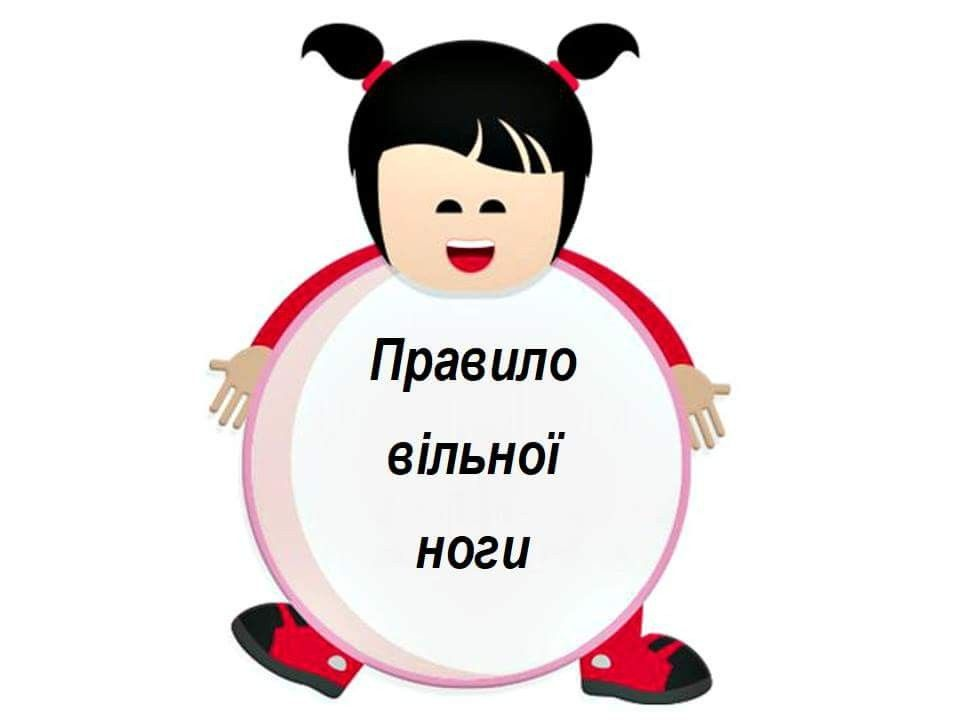 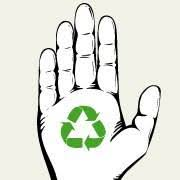 Під час заняття група вимикає гучність своїх мобільних телефонів.
У дистанційному форматі
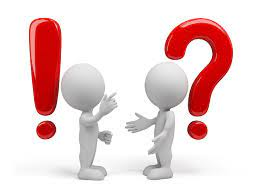 Відеозвязок?
Чат?
Інтерактивні форми?